What is PPE
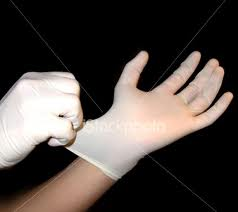 Personal Protective Equipment
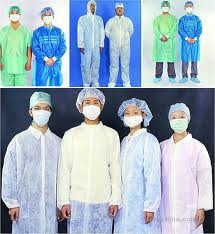 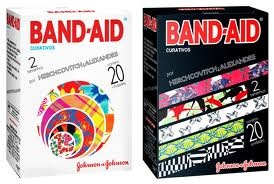 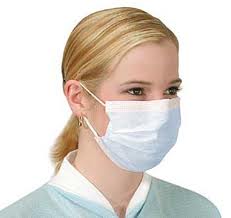 What format do we use to perform a thorough assessment of injuries? It is divided into 4 basic steps
History
Inspection
Palpation
Special Tests
What is the most important step in HIPS
History
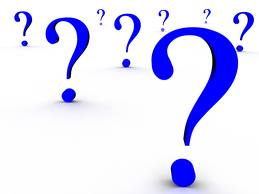 What are the 5 types of special tests?
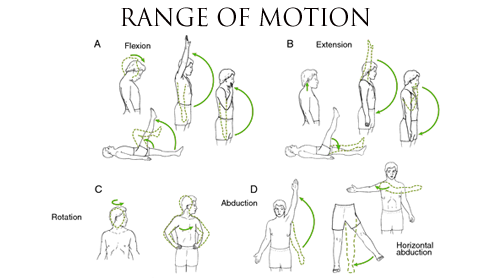 ROM
Stress Tests
Neurological Exam
Circulatory Exam
Functional Tests
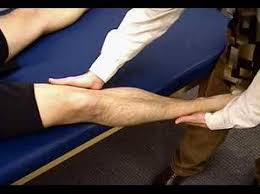 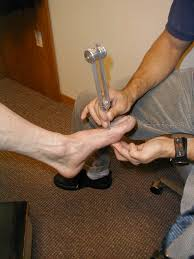 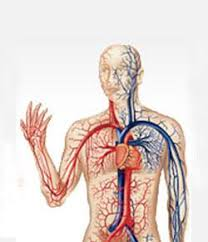 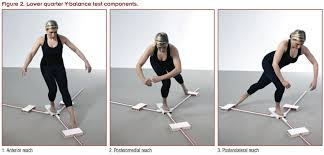 During the inspection phase, what are 3 things you should look for?
Swelling
Discoloration
Deformity
Bleeding
Posture
Limping
Holding the body area
Facial Expressions
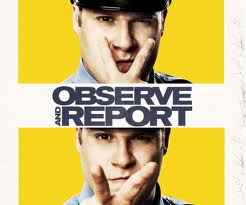 What does Palpation mean?
To examine by touch
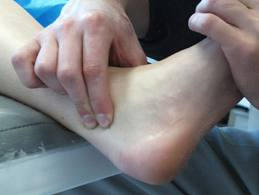 What areas should be palpated
Bones
Muscles
Soft Tissues
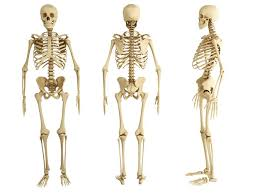 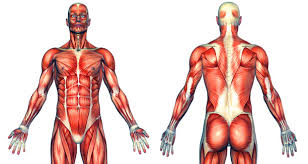 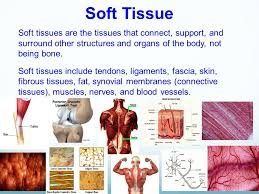 What is this injury?
Abrasion
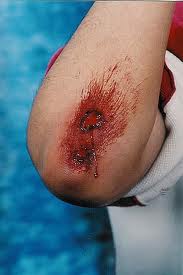 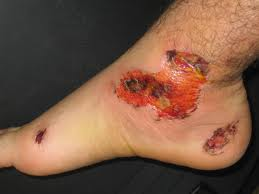 What is this injury?
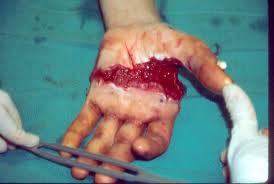 Avulsion
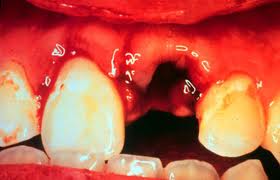 What is this injury?
Contusion
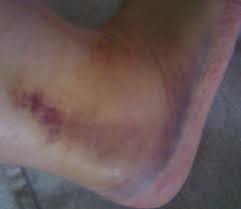 What is this injury?
Laceration
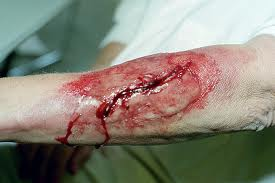 What is this injury?
Tinea Corporis
Ringworm
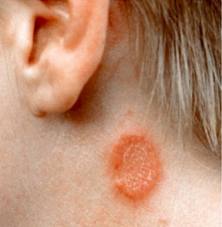 What is this injury?
Tinea Pedis
Athletes Foot
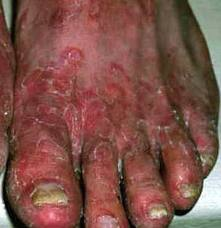 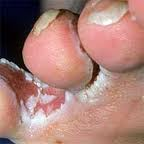 What is this injury?
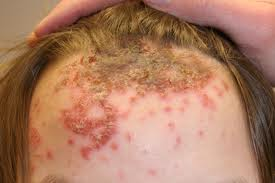 Highly contagious
Impetigo
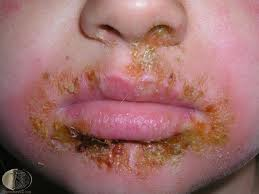 What is bleeding or hemorrhaging where there is loss of blood from the arteries and veins that is visibly seen?
External Bleeding
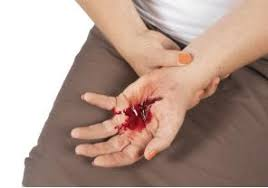 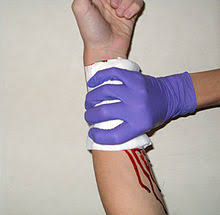 What type of bleeding is hard to control and needs immediate attention and might spurt?
Arterial
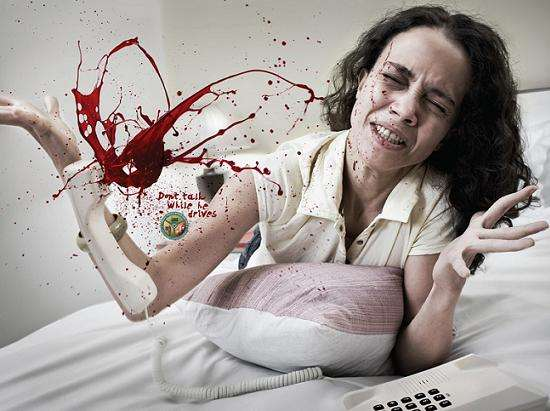 What type of bleeding has a great chance of infection?
Capillary
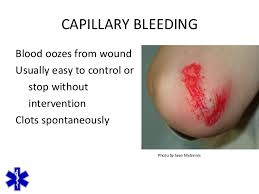 How many liters of blood do we have circulating through our bodies?
6 liters
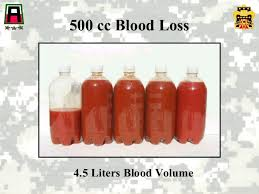 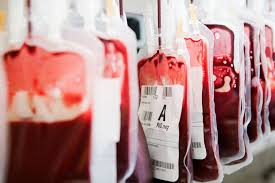 What percent lost of blood is considered critical?
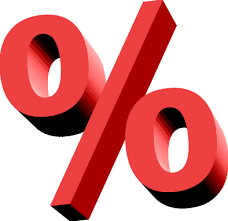 10 %
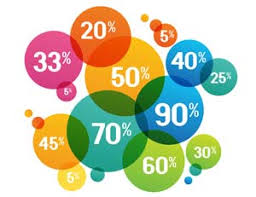 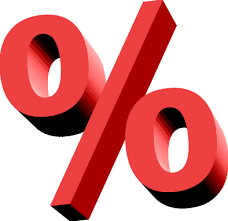 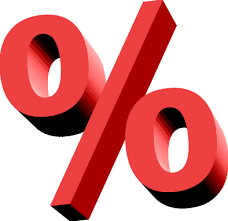 What type of pressure should be applied to a bleeding wound?
Direct
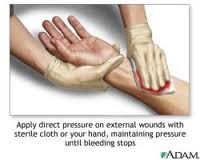 If you apply a sterile dressing on the bleeding area, and it gets full of blood, what should you do?
Add new dressings on top of the old ones.
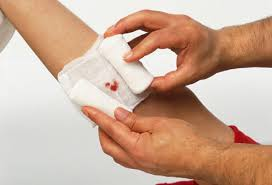 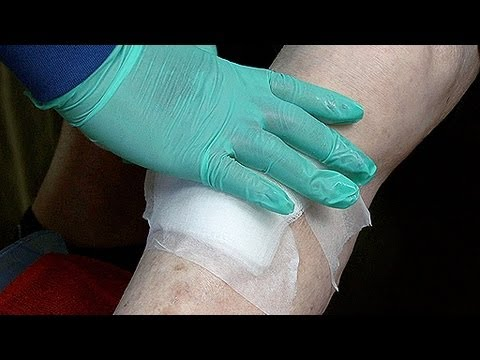 After a pressure bandage has been applied to hold the dressing in place, where should you check circulation?
Distal to the injury
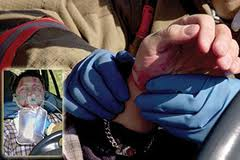 What type of bleeding is not visually seen?
Internal
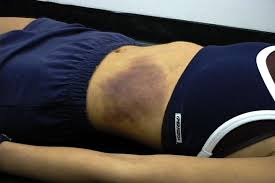 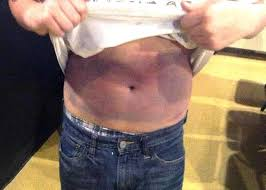 What are a few signs and symptoms of internal bleeding?
Swollen or rigid abdomen
Bruises on chest or fractured ribs
Blood in vomit
Abnormal pulse and difficulty breathing
Cool moist skin
If internal bleeding is suspected what should be done immediately?
Activate EMS
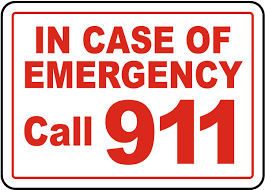 This injury results from a fall or direct blow to the upper left quadrant?
Ruptured Spleen
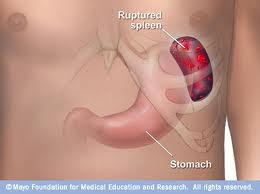 What is Kehr’s Sign?
A referred pain occurring to the left shoulder an because of a ruptured spleen
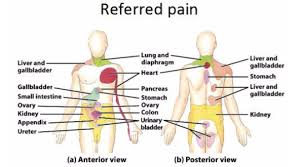 What has localized right lower quadrant pain with nausea and vomiting?
Appendicitis
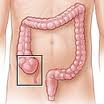 What is a Hernia?
Protrusion of the intestines through a portion of the abdominal wall
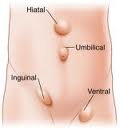 Treatment is to call EMS, Elevate legs 12 inches, Do not give anything to eat or drink and monitor vitals
What is shock
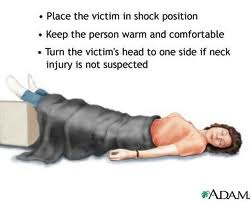 If a body part needs to be immobilized, what is the best way to complete it accurately?
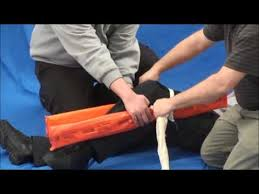 When in doubt……. SPLINT

1. Splint only if you can do it without causing more pain and discomfort
2. splint in the position you find it in
3. Apply the splint so that it immobilizes the bone as well as the joints above and below
4. check the circulation distal to the injury
5. Do not move the athlete before they 
have been splinted
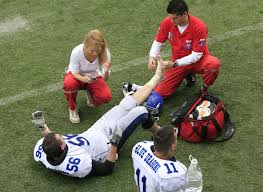 Maintaining body temperature is affected by what 3 factors?
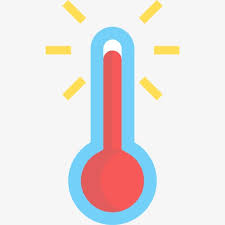 Air Temperature
Humidity
Wind
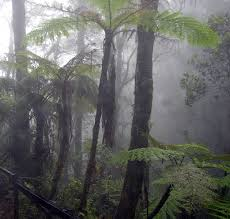 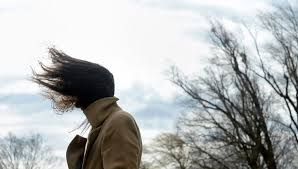 What are the three Heat illnesses? And list them from least severe to most?
Heat Cramps
Heat Exhaustion
Heat Stroke
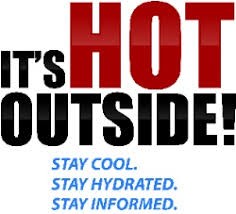 What are signs and symptoms of Heat exhaustion vs Heat Stroke?
Heat Exhaustion
Heat Stroke
Profuse sweating
Wet, cool and clammy skin
Headache
Weakness
Dizziness 
Fatigue
Nausea
ALC
Hot, DRY skin
Red and flushed
Headache
Dizziness
Weakness
Convulsions
unconsciousness
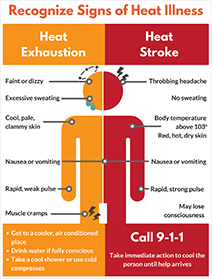 How do we Treat Seizures
Protect them from any objects around them
Do not hold them down
Do not put anything in their mouth
Monitor their airway
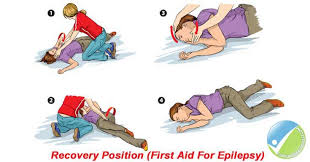 How do we Treat Diabetes
If they are conscious administer sugar, candy, fruit juice or soda
Call 911 if it doesn’t get better after 5 minutes
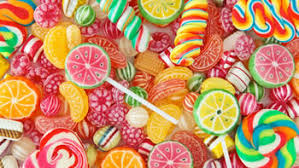 How do we treat Anaphylactic shock
Use an EPI Pen
Call 911
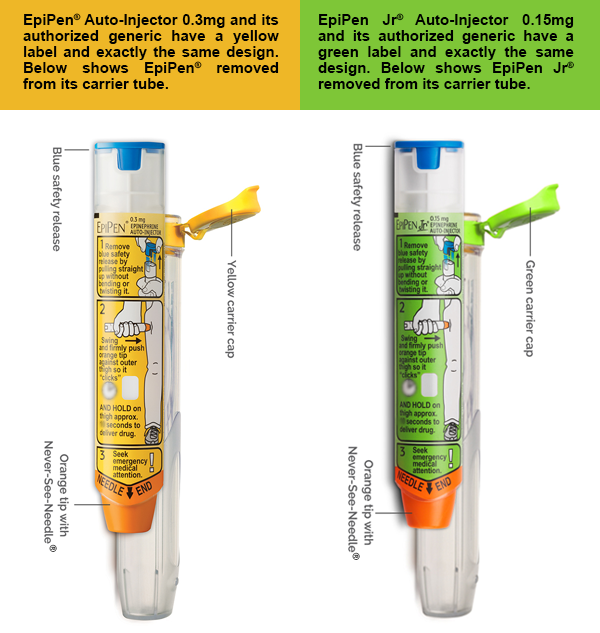 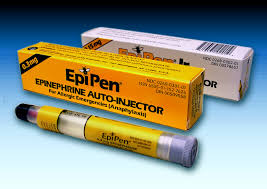 How do we treat sudden cardiac arrest
Cardiac Chain of survival
Early recognition
Early CPR
Early AED
Early Advanced medical care
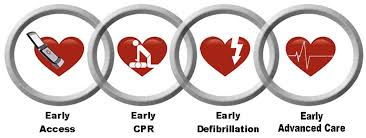